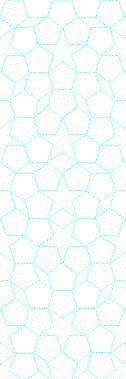 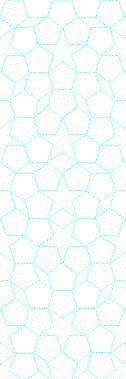 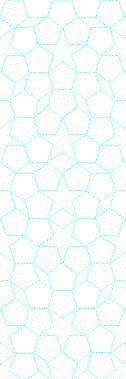 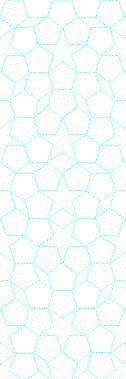 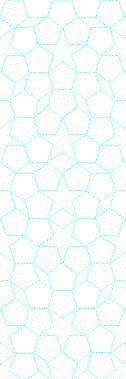 YTÜ 
FEN EDEBİYAT FAKÜLTESİ 
KİMYA BÖLÜMÜ
SEMİNER DERSİ SUNUMU
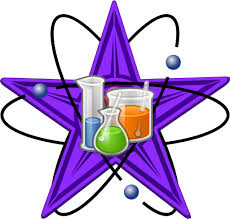 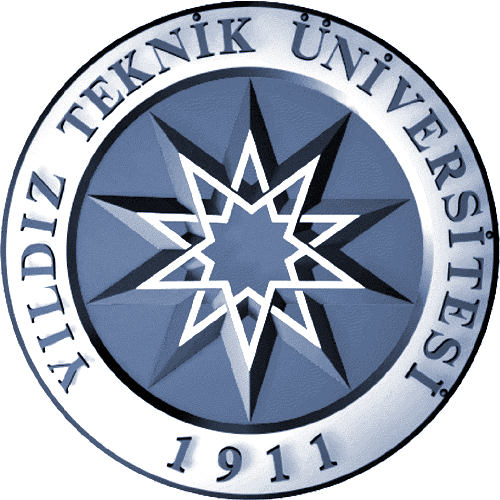 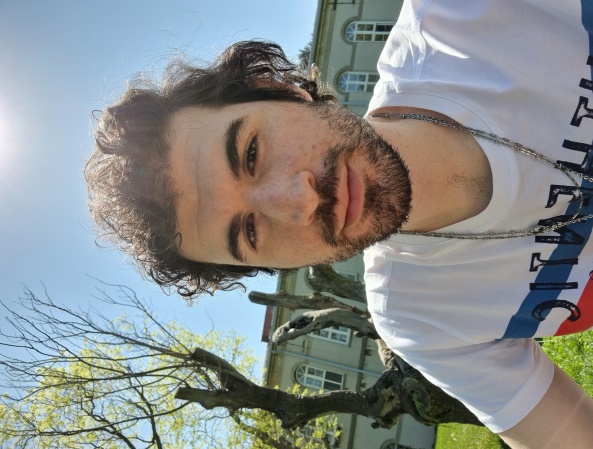 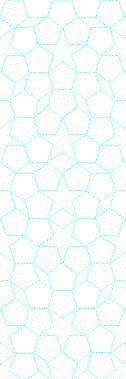 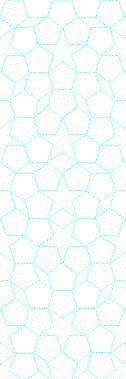 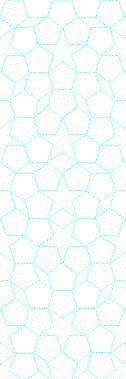 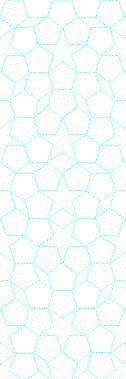 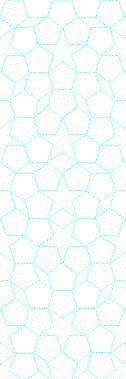 BURKAY ELÖNÜ
21518007
Konu
BENZOPİNAKOLÜN SENTEZİ VE FOTOFİZİKSEL ÖZELLİKLERİNİN İNCELENMESİ





Danışman
PROF.DR.MERAL AYDIN
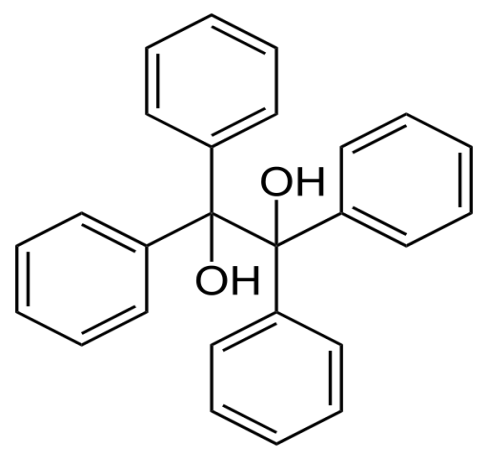 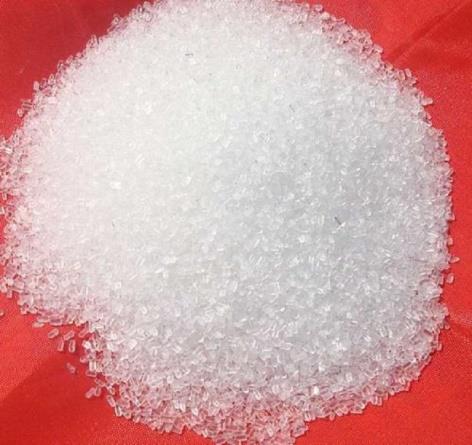 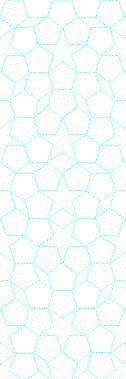 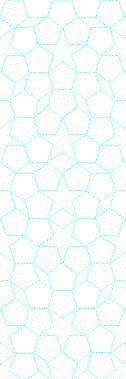 Tarih:  17.05.2022  Saat:  13.30
Yer:  Fen-Edebiyat Fakültesi B2-D10